Verification of Functional Programs in Scala
Philippe Suter
(joint work w/ Ali Sinan Köksal and Viktor Kuncak)
ÉCOLE POLYTECHNIQUE FÉDÉRALE DE LAUSANNE, SWITZERLAND
Photo: Hisao Suzuki
~$ ./demo
Leon
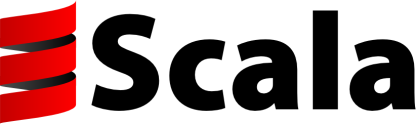 A verifier for Scala programs.
The programming and specification languages are the same, purely functional, subset.
def insert(e:Int, t: Tree) = t match {
  case Leaf ⇒ Node(Leaf,e,Leaf)
  case Node(l,v,r) if e < v ⇒
    Node(insert(e,l),v,r)
  case Node(l,v,r) if e > v ⇒
    Node(l,v,insert(r))
  case _ ⇒ t
} ensuring(
    res ⇒ content(res) == content(t) + e)
def content(t: Tree) = t match {
  case Leaf ⇒ Set.empty
  case Node(l,v,r) ⇒
    (content(l) ++ content(r)) + e
}
[Speaker Notes: This slide and the next one are here in case something goes wrong with the demo.

We’re building a verifier for Scala programs.
We’re first targetting a purely functional subset.
We’re using it as programming and implementation language.
We then hope to handle all sorts of programs, while keep the subset as specification language.]
Postconditions
def size(lst: List) = (lst match {
  case Nil ⇒ 0
  case Cons(_, xs) ⇒ 1 + size(xs)
}) ensuring(res ⇒ res ≥ 0)
(size(xs) ≥ 0) ⇒ (lst match {
  case Nil ⇒ 0
  case Cons(_, xs) ⇒ 1 + size(xs)
}) ≥ 0
(size(xs) ≥ 0) ∧ (lst match {
  case Nil ⇒ 0
  case Cons(_, xs) ⇒ 1 + size(xs)
}) < 0
Preconditions
We encode the path condition and use it to prove that precond. can’t be violated.
def zip(l1: List, l2: List) : PairList = {
  require(size(l1) == size(l2))
  l1 match {
    case Nil() ⇒ PNil()
    case Cons(x, xs) ⇒ l2 match {
      case Cons(y, ys) ⇒
        PCons(P(x, y), zip(xs, ys))
    }
  }
}
size(l1) == size(l2)
∧ l1 ≠ Nil ∧ xs = l1.tail 
∧ l2 ≠ Nil ∧ ys = l2.tail
∧ size(xs) ≠ size(ys)
Unsatisfiable.
[Speaker Notes: Do a demo where I remove the precondition. Bam, an example shows up.
“generation of VCs for precondition is similar”]
Pattern-Matching Exhaustiveness
We generate a formula that expresses that no case matches, and prove it unsatisfiable.
def zip(l1: List, l2: List) : PairList = {
  require(size(l1) == size(l2))
  l1 match {
    case Nil() ⇒ PNil()
    case Cons(x, xs) ⇒ l2 match {
      case Cons(y, ys) ⇒
        PCons(P(x, y), zip(xs, ys))
    }
  }
}
size(l1) == size(l2)
∧ l1 ≠ Nil
∧ l2 == Nil
Unsatisfiable.
[Speaker Notes: Do a demo where I remove the precondition. Bam, an example shows up.
“generation of VCs for precondition is similar”]
Decision Procedures
Algorithms that answer a satisfiability/validity question for a class of formulas.
3*x + 2*y = 7
x = 1, y = 2
3*x + 2*y = 7 ∧ y < 0 ∧ x ≤ y
Unsatisfiable.
φ is valid  ⇔ ¬φ is unsatisfiable.
Satisfiability Modulo Theories Solvers
Essentially, efficient implementations of decision procedures.
Decide the satisfiability of a formula modulo a combination of theories.
Usually for quantifier-free formulas.
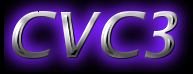 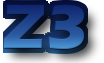 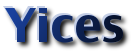 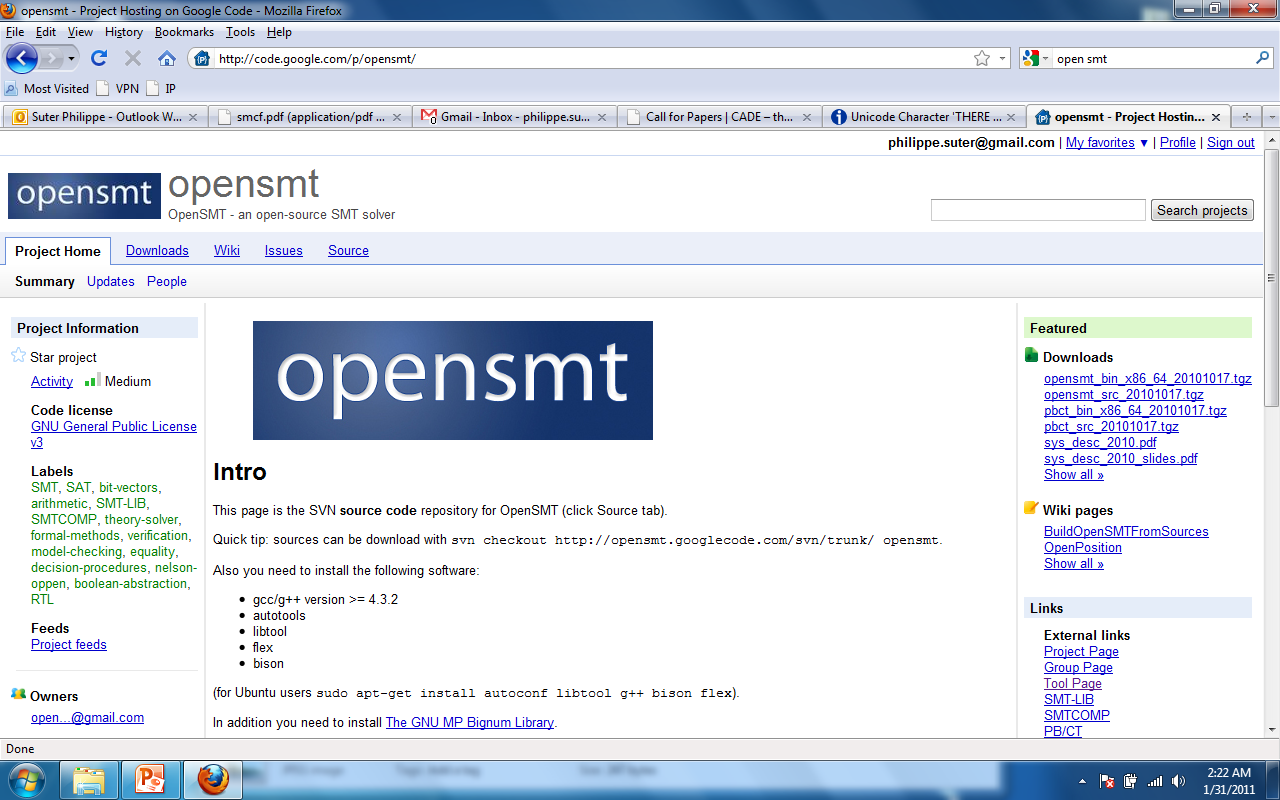 …
[Speaker Notes: Explain what a model is, in particular that the function interpretation is part of what is constructed.
Explain a bit more in fact: clauses, assignments to literals, learning]
SMT Solving
l1 = Cons(e1, l2)
f(e1) ≠ f(e2)
¬(f(e2) = 0)
¬(l2 = Nil)
e1 = 0
e2 = 0
l2 = Nil
e2 = 0
l1 = Cons(e1, l2)
∧ (l2 = Nil ∨ e1 = 0)
∧ (f(e1) ≠ f(e2) ∨ l1 = Nil)
∧ (e2 = 0 ∨ f(e2) = 0)
l1 → Cons(e1, l2), l2 → Nil,
e1 → 1, e2 → 0,
f : { 1 → 1,  _ → 0 }
Assignment to the free variables, and a model for the functions symbols that satisfy the axiom: a = b ⇒ f(a) = f(b).
[Speaker Notes: SMT solvers work on clauses
They produce assignments for the free variables and for the uninterpreted symbols]
SMT + Computable Functions
Tree ::= Leaf | Node(Tree, Int, Tree)
content(Leaf) = ∅
content(Node(t1, e, t2)) = content(t1) ∪ { e } ∪ content(t2)
t1 = Node(t2, e1, t3)
∧  e1 > e2
∧  content(t4) = content(t2) ∪ { e2 }
∧  content(Node(t4, e1, t3)) ≠ content(t1) ∪ { e2 }
[Speaker Notes: This illustrates one main motivation: verifying functional programs. Note that the technique is general, and can be used for instance in checking steps of a proof, etc.
Verification condition for inserting into a binary search tree that implements a set.]
…of quantifier-free formulas in a decidable base theory…
Satisfiability  ModuloComputable Functions
…pure, total, deterministic, first-order and terminating on all inputs…
Semi-decidable problem worthy of attention.
What are general techniques for proving and disproving constraints?
What are interesting decidable fragments?
Proving with Inlining
def size(lst: List) = lst match {
  case Nil ⇒ 0
  case Cons(_, xs) ⇒ 1 + size(xs)
}
def sizeTR(lst: List, acc: Int) = lst match {
  case Nil ⇒ acc
  case Cons(_, xs) ⇒ sizeTR(xs, 1 + acc)
}
ensuring(res ⇒ res = size(lst) + acc)
size(lst) = sizeTR(lst, 0)
def size(lst: List) = if(lst = Nil) {
  0
} else {
  1 + size(lst.tail)
}
def sizeTR(lst: List, acc: Int) = if (lst = Nil) {
  acc
} else {
  sizeTR(lst.tail, 1 + acc)
} ensuring(res ⇒ res = size(lst) + acc)
[Speaker Notes: We want to prove that two functions which compute the length of a list are equivalent.
We first rewrite pattern matching expression into if-then-else terms.]
Proving with Inlining
def size(lst: List) = if(lst = Nil) {
  0
} else {
  1 + size(lst.tail)
}
def sizeTR(lst: List, acc: Int) = if (lst = Nil) {
  acc
} else {
  sizeTR(lst.tail, 1 + acc)
} ensuring(res ⇒ res = size(lst) + acc)
∀ lst, ∀ acc : (if(lst = Nil) acc else sizeTR(lst.tail, 1 + acc)) = size(lst) + acc
∃ lst, ∃ acc : (if(lst = Nil) acc else sizeTR(lst.tail, 1 + acc)) ≠ size(lst) + acc
lst → Nil,  acc → 0,  size : { Nil → 1, _ → 0 },  sizeTR : { _ → 0 }
[Speaker Notes: Proving the postcondition amounts to falsifying its negation.
The SMT solver will make up values for the function and use them to produce this assignment.]
Proving with Inlining
∃ lst, ∃ acc :
(if(lst = Nil) acc else sizeTR(lst.tail, 1 + acc)) ≠ size(lst) + acc
∧  size(lst) = if(lst = Nil) 0 else 1 + size(lst.tail)
∧  sizeTR(lst.tail, 1 + acc) = size(lst.tail) + 1 + acc
lst → Nil,  acc → 0,  size : { Nil → 1, _ → 0 },  sizeTR : { _ → 0 }
lst → Cons(0, Nil),  acc → 1,  size : { _ → 0 },  sizeTR : { _ → 0 }
⇒ Unsatisfiable.
[Speaker Notes: We can insert the definition of size(lst) -> still finds a wrong counter-example.
If we insert the postcondition of sizeTR(lst.tail, 1+acc), we get a proof. Proof is valid assuming the termination of sizeTR and size.]
Disproving with Inlining
def size(lst: List) = lst match {
  case Nil ⇒ 1
  case Cons(_, Nil) ⇒ 1
  case Cons(_, xs) ⇒ 1 + size(xs)
}
def sizeTR(lst: List, acc: Int) = lst match {
  case Nil ⇒ acc
  case Cons(_, xs) ⇒ sizeTR(xs, 1 + acc)
}
size(lst) = sizeTR(lst, 0)
def size(lst: List) = if(lst = Nil) {
  1
} else if(lst.tail = Nil) {
  1
} else {
  1 + size(lst.tail)
}
def sizeTR(lst: List, acc: Int) = if (lst = Nil) {
  acc
} else {
  sizeTR(lst.tail, 1 + acc)
}
[Speaker Notes: I have now introduced a bug, and will try to prove the property again (this time directly).]
Disproving with Inlining
def size(lst: List) = if(lst = Nil) {
  1
} else if(lst.tail = Nil) {
  1
} else {
  1 + size(lst.tail)
}
def sizeTR(lst: List, acc: Int) = if (lst = Nil) {
  acc
} else {
  sizeTR(lst.tail, 1 + acc)
}
∀ lst, ∀ acc : (if(lst = Nil) acc else sizeTR(lst.tail, 1 + acc)) = size(lst) + acc
∃ lst, ∃ acc : (if(lst = Nil) acc else sizeTR(lst.tail, 1 + acc)) ≠ size(lst) + acc
lst → Cons(0, Nil),  acc → 0,  size : { _ → 1 },  sizeTR : { _ → 0 }
[Speaker Notes: The initial constraint hasn’t changed because size is not inlined yet, so we again get a model. 
Note that if now I’ve chosen a list of size 1 for lst. If lst were Nil, we’d have found the bug, but the SMT solver could just as well return this, which is a false counter-example.]
Disproving with Inlining
∃ lst, ∃ acc :
(if(lst = Nil) 0 else sizeTR(lst.tail, 1 + acc)) ≠ size(lst) + acc
∧  size(lst) = if(lst = Nil ∨ lst.tail = Nil) 1 else 1 + size(lst.tail)
∧  sizeTR(lst.tail, 1 + acc) = if (lst.tail = Nil) 1 + acc else
       sizeTR(lst.tail.tail, 2 + acc)
∧  size(lst.tail) = if(lst.tail = Nil ∨ lst.tail.tail = Nil) 1 else 1 + 
       size(lst.tail.tail)
∧  sizeTR(lst.tail.tail, 2 + acc) = if (lst.tail.tail = Nil) 2 + acc else
       sizeTR(lst.tail.tail.tail, 3 + acc)
lst → [ 0, 1 ],  acc → 0, sizeTR : { _ → 0 }
size : { [ 0 ] → 1, [ 0, 1 ] → 2, _ → 0 }
lst → [ 0, 1, 2 ],  acc → 0, sizeTR : { _  → 0 },
size : { [ 0 ] → 1, [ 0, 1 ] → 2, [ 0, 1, 2 ] → 3, _ → 0 }
…
[Speaker Notes: I’m just changing the syntax here so that it fits on the slide…
We can insert the definition of sizeTR(lst.tail, 0) and size(lst) -> still finds a wrong counter-example.
In fact, we can inline the definitions as often as we want, it could always return a wrong counter example because it can make up values for the function invocations that are unknown.]
Disproving with Inlining
size(lst)
sizeTR(lst, aux)
?
?
?
?
?
?
There are always unknown branches in the evaluation tree.
We can never be sure that there exists no smaller solution.
Branch Rewriting
size(lst) = if(lst = Nil) {
  1
} else if(lst.tail = Nil) {
  1
} else {
  1 + size(lst.tail)
}
size(lst) = ite1
∧  p1 ⇔  lst = Nil
∧ p1 ⇒ ite1 = 1
∧ ¬p1 ⇒ ite1 = ite2
∧ p2 ⇔  lst.tail = Nil
∧ p2 ⇒ ite2 = 1
∧ ¬p2 ⇒ ite2 = 1 + size(lst.tail)
…
∧ p2
size(lst)
p1
¬p1 ∧ ¬p2
¬p1 ∧ p2
[Speaker Notes: The idea is that we will use propositional variables to block some paths.
We first need to rewrite all branching conditions (if-then-else terms) into clauses 
We can now force a path (or avoid one) by asserting propositional variables.]
Algorithm
(φ, B) = unroll(φ, _)
while(true) {
  solve(φ ∧ B) match {
    case “SAT” ⇒ return “SAT”
    case “UNSAT” ⇒ solve(φ) match {
      case “UNSAT” ⇒ return “UNSAT”
      case “SAT” ⇒ (φ, B) = unroll(φ, B)
    }
  }
}
Some literals in B may be implied by φ : no need to unroll what they guard.
Inlining must be fair
“I’m feeling lucky”
Inlines some postconditions and bodies of function applications that were guarded by a literal in B, returns the new formula and new set of guards B.
[Speaker Notes: The algorithm works as a loop around a solver.
There are two results we can trust:
When it is “SAT”  with B
When it is “UNSAT” without B
Otherwise, we don’t know (we may be lucky the second time we try, though, and find a real counter-example. We can execute the specification to find out.)]
Assumptions & Guarantees
All functions terminate on all inputs.

All functions satisfy their postconditions.

All function invocations satisfy the precondition.

All match expressions are exhaustive.

The SMT solver is sound and complete.
(We currently prove 2) – 4).)
[Speaker Notes: SMT solver: w.r.t. to the theories of integers, datatypes, booleans, uninterpreted function symbols and sets.]
Properties of the Algorithm
Three Facts
The algorithm terminates when there exists an assume/guarantee style inductive proofs.

The algorithm terminates when the formula admits a counter-example.

(The algorithm is a decision procedure for sufficiently surjective abstraction functions.)
Inductive Proofs
If there exists a proof in assume/guarantee style, it will be found by sufficient inlining of the postconditions.

Also succeeds when the property becomes inductive only after a certain number of iterations (à la k-induction).
[Speaker Notes: - In other words, it subsumes assume/guarantee reasoning for functional programs.]
Counter-examples
Let a1,… an be the free variables of φ, and c1,…,cn be a counter-example to φ.
Let T be the evaluation tree of φ[a1→c1, …, an→cn].




Eventually, the algorithm will reach a point where T is covered.
?
T :
?
?
?
[Speaker Notes: Because everything is computable and terminating, T will always exist.
Because it’s fair, this tree will be reached.
At this point, it may return a different counter-example. It doesn’t matter, it will return one.]
Verification System.
Photo: Hisao Suzuki
Leon
.scala
prunes out
rewrites functions
generate VCs
solve VCs
(generate testcases)
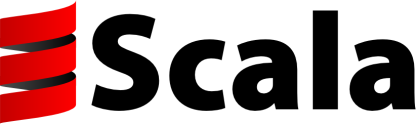 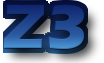 compiler
final report
Try out LeonOnline : http://lara.epfl.ch/leon/
[Speaker Notes: Using the official compiler has the advantage that everything is typechecked.
In theory, we could also use generated code to certify certain counter-examples.]
Leon
Proves that all match expressions are exhaustive.
Proves that the preconditions imply the postconditions.
Proves that all function invocations satisfy the preconditions.
Can generate testcases that satisfy some precondition.
Some Experimental Results
Functional correctness properties of data structures: red black trees implement a set and maintain height invariants, associative list has read-over-write property, insertion sort returns a sorted list of identical content, etc. Properties of propositional logic transformations: nnf and removing implications are stable, applying a (wrong) simplification to an nnf formula does not keep it in nnf, etc.
Limitations & Future work
System features
Termination proofs.
Generic types.
Support for more Scala constructs (tuples, etc.).

Proof system
Currently, supports only a limited form of induction on arguments (@induct).
Folding is limited to functions present in the formula.
Related Work
SMT Solvers + axioms
can be very efficient for well-formed axioms
in general, no guarantee than instantiations are fair
cannot in general conclude satisfiability (changing…)
Interactive verification systems (ACL2, Isabelle, Coq)
very good at building inductive proofs
could benefit greatly from counter-example generation (as feedback to the user but also to prune out branches in the search)
Sinha’s Inertial Refinement technique
similar use of “blocked paths”
no guarantee to find counter-examples
Related Work cont’d
DSolve (Liquid Types)
because the proofs are based on type inference rules, cannot immediately be used to prove assertions relating different functions
Bounded Model Checking
offer similar guarantees on the discovery of counter-examples
applied to the verification of temporal properties
reduces to SAT rather than SMT
Finite Model Finding (Alloy, Paradox)
lack of theory reasoning, no proofs